Wisconsin Department of Corrections – Presentation on Recidivism Reduction Strategies
Legislative Council Study Committee on Reducing Recidivism and Removing Impediments to Ex-Offender Employment
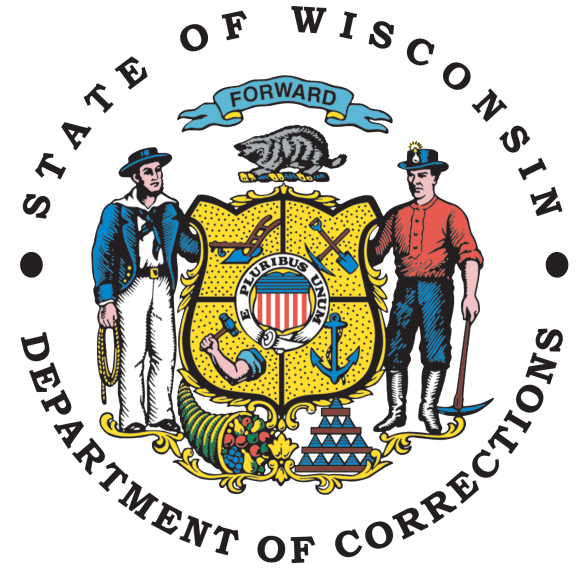 DOC Presenters
Silvia R. Jackson, DOC Reentry Director
Holly Audley, Evidence-Based Program Manager
Lars Brown, Reentry Disabilities Coordinator
Ray Woodruff, Reentry Employment Coordinator
Megan Jones, Director of Research and Policy
Objectives
Scope of the Issue
History of Reentry in DOC
Becky Young Appropriation
Evidence-Based Strategies and Interventions
Mental Health Initiatives/OARS/DOES
Integrating Corrections and Workforce Strategies
Education and Vocational Training
Recidivism
Results First
Overview of DOC Reentry Initiatives
Silvia r. jackson
Doc reentry director
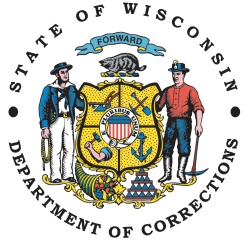 Scope of the Issue
National
6.85 million adults (or 1 in 36) in the United States under some form of active correctional supervision 
70 million adults (or 1 in 3) in the US with a criminal record
Wisconsin
67,000+ under correctional supervision in the community
22,000+ incarcerated in Wisconsin Department of Corrections (DOC) institutions
8,500 – 9,000 DOC inmates released each year in WI 
74.9% of all released inmates served less than 3 years in prison (2014)
Source: Bureau of Justice Statistics, “Correctional Populations in the United States, 2014,” (Dec. 2015)
Wisconsin DOC operates 37 adult correctional institutions and facilities
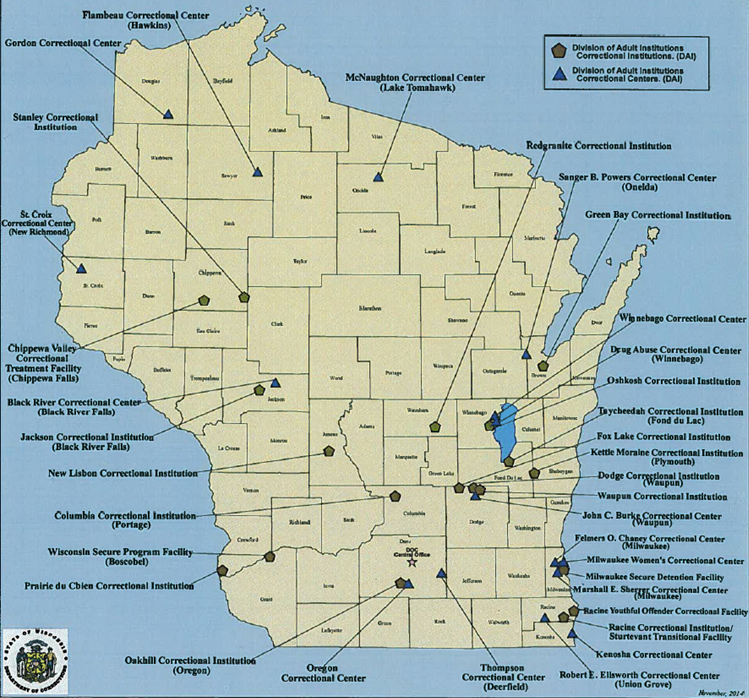 What is Reentry?
Reentry promotes offender success from admission through discharge applying evidence-based practices (EBP) designed to reduce recidivism.
Reentry in Wisconsin emerged as a Priority in 2005 through a Strategic Planning process with the Center for Effective Public Policy. 
DOC established the Reentry Director position in 2007, followed by 7 Reentry staff members.
Reentry in DOC
Reentry Unit
Organizationally situated in Secretary’s Office
Provide technical assistance, training and funding to support reentry practices across all 4 DOC Divisions and with local community service providers
Reentry Executive Team
Created to collaboratively guide policy decisions around Reentry
Comprised of 4 Division Administrators, Reentry Director, Research and Policy Director, Victim Services Director, Assistant Deputy Secretary, Select Reentry Unit Staff
Follows a Reentry Business Plan
Reentry Business Plan Priorities
Becky Young (Appropriation 112) Funds
In 2009, Act 28 created the Becky Young Community Corrections: Recidivism Reduction Community Services appropriation
$10.2 Million annually provide programming to promote successful offender reentry
Reentry Unit provides oversight in the use of funds throughout adult divisions 
Becky Young Recidivism Reduction Fiscal Year 2015 Report
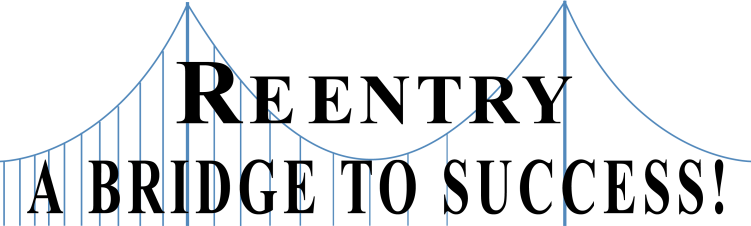 Becky Young Program Overview
ACA/Medicaid 
AODA Relapse
Cognitive Behavioral Programs 
Community Corrections Employment Program (CCEP)
Community Partnership Outreach Program (CPOP)
Community Services Project (Goodwill Industries)
County Jail Recidivism Programs
DOES Project
DOT State IDs
Employment Specialists
Logic Model Development
Northpointe/COMPAS	
OARS Program
Pre-Treatment Services
Staff Training
Transitional Outreach Program (TOP)
Windows to Work
University of Cincinnati Corrections Institute (UCCI) Technical Assistance/Training
Becky Young FY 2015 Expenditures
Evidence-Based Strategies and Interventions
Holly Audley
Evidence-based program manager
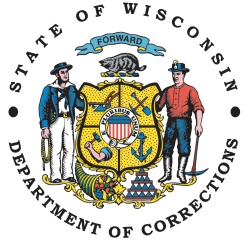 National Institute of Corrections Principles of Effective Intervention
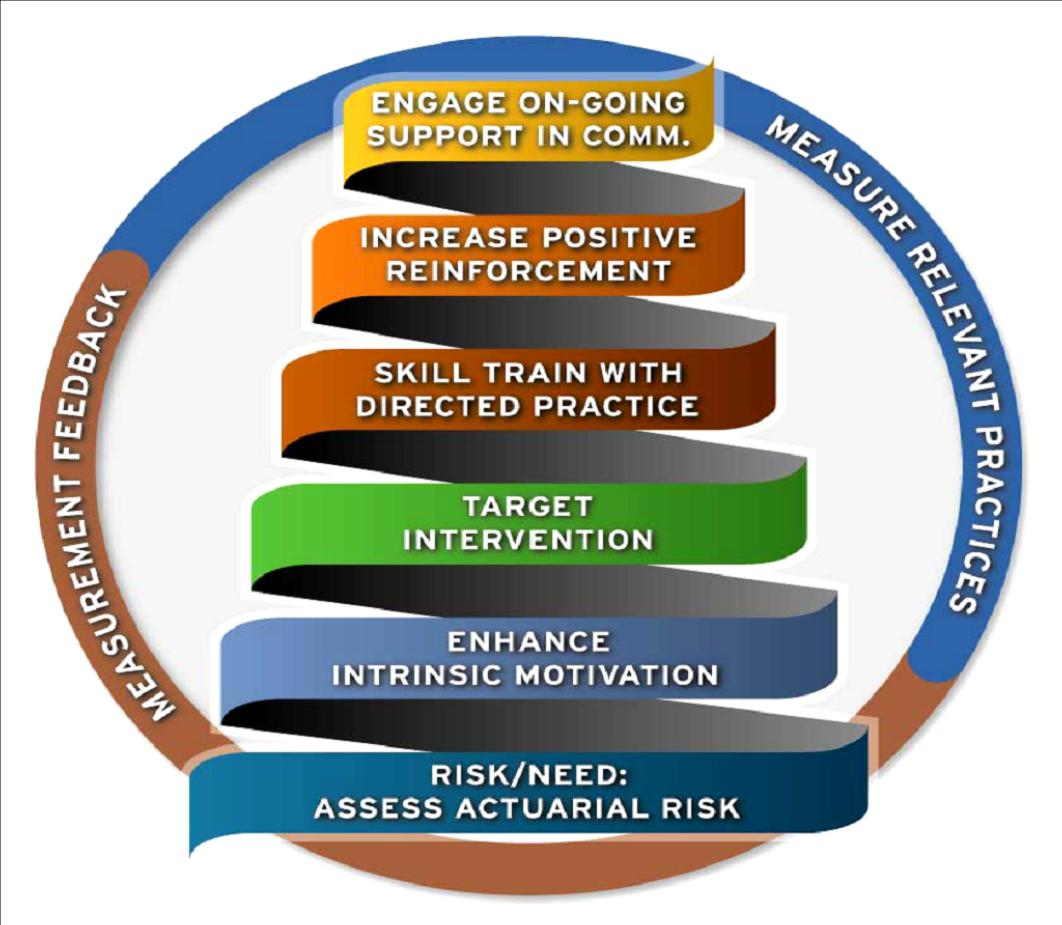 Principles of Effective Intervention
WI-DOC Implementation Efforts
Family and Community Partnerships
Rewards and Sanctions
Thinking For a Change
Program Prioritization based on Risk and Need
Motivational Interviewing
COMPAS
WI-DOC Implementation Efforts
Data Collection
Reporting and Observation
The University of Cincinnati Corrections Institute (UCCI) Technical Assistance and Support to WI-DOC
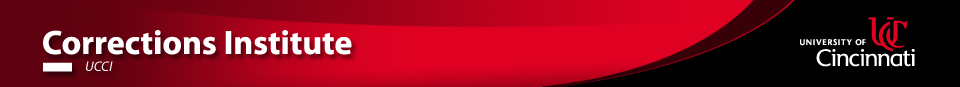 The Corrections Institute at the University of Cincinnati is committed to the dissemination of best practices to communities, facilities, and agencies seeking to change offender behavior. 

UCCI works with federal, state, and local governments, and with the private sector and professional organizations, to promote effective interventions and assessments for adult and juvenile offenders.
Evidence-Based Program Standards Design and Implementation
Evidence-Based Cross-Divisional Teams Convened in 2013:
Cognitive-Behavioral Programs
Substance Abuse Treatment Programs
Sex Offender Treatment Programs
Collaborative Standards Development— Internal and External Partners—2-Year Commitment
Gap Analyses and Implementation Plans Drafted
Communication of Standards and a Phased/Tiered Approach to Cross-Divisional Alignment
Evidence-Based Program Standards are necessary to achieve the following objectives:
Increase the effectiveness and consistency of service delivery throughout WI-DOC
Carefully consider fiscal and human resources
Identify subordinate goals, objectives, and outcomes to form the basis of policy and procedure
Guide curriculum development and implementation
Identify offender risk, needs, and responsivity factors
Maximize service benefit by ensuring a continuum of care
Utilize evidence-based practices to continually improve program quality and effectiveness
What do EBP Standards Include?
Evidence-Based Program Standards reflect best practice in the following areas:
Assessment and Placement
Continuum of Care
Curriculum Criteria
Staff Credentialing and 
Professional Development
Clinical Supervision
Quality Assurance
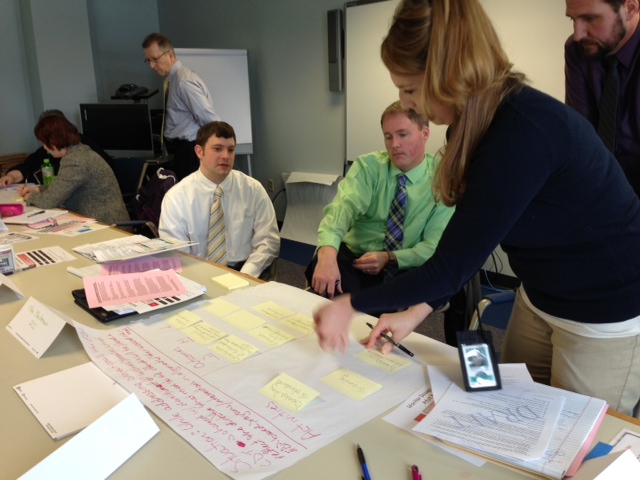 University of Cincinnati Corrections Institute (UCCI) and WI-DOC Partnership
EBP Model Program Development at the Drug Abuse Correctional Center Earned Release Program—Generalized to Five Additional Sites Statewide

Model Redesign Subcommittees: 
Assessment
Curricula
Scheduling
Behavior Management Systems
Training and Quality Assurance

Technical Assistance, Coaching, and Mentoring from UCCI Staff
Evidence-Based Correctional Program Checklist Evaluations (CPCs)
Training Opportunities
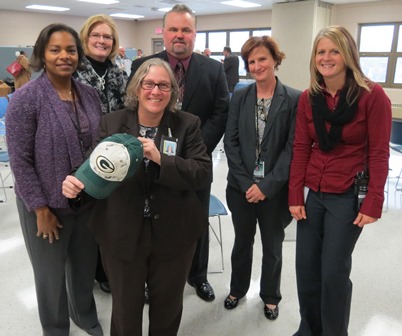 Overview of the Evidence-Based Corrections Program Checklist (CPC)
Developed from the Correctional Program Assessment Inventory (CPAI; Gendreau and Andrews)

Based on the “what works” literature
based on evidence (i.e., meta-analytic reviews)
based on the collective experience of authors

Based on the results of over 500 evaluations and three large outcome studies conducted by UCCI
Purpose of the CPC
To evaluate the extent to which correctional treatment programs adhere to the principles of effective intervention

To assist agencies with improving and developing the services provided to offender populations

To evaluate funding proposals as well as external service contracts

To stimulate research on the effectiveness of correctional treatment programs
CPC Dimensions and Domains
CPC Dimensions
Capacity – evaluates the ability of the program to consistently deliver effective programming 
Content – assesses the degree to which a program adheres to the principles of effective intervention
CPC Domains
Leadership and Development (Capacity)
Staff Characteristics (Capacity)
Quality Assurance (Capacity)
Offender Assessment (Content)
Treatment Characteristics (Content)
Advantages of the CPC
Applicable to a wide range of programs
Based on empirically achieved principles
Provides a measure of program integrity
Provides a measure of program quality
Results can be obtained quickly
Identifies strengths and weaknesses of program
Provides recommendations for program improvement
Can be used for “benchmarking”
Mental Health Initiatives
Lars brown
Reentry disabilities coordinator
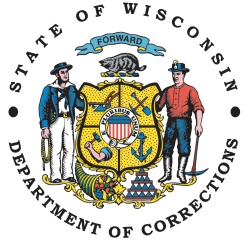 Opening Avenues to Reentry Success (OARS)
Joint partnership between the: 
Department of Corrections
Department of Health Services
Pre- and Post-prison release program providing:
Intensive Case Management
Psychiatric Treatment
Housing
Criminogenic Needs
Participants enroll six months prior to release and can remain for up to two years in the community
OARS Participant Criteria
Must be referred by a staff member and meet the following:
Minimum of six months of supervision upon release
Serious mental health treatment needs (DOC MH-2)
Moderate or high risk to reoffend
Releasing to an OARS Region (county of residence)
Motivation and willingness to engage in treatment 
Voluntarily consent to participate in the OARS Program
Scope of the OARS Program
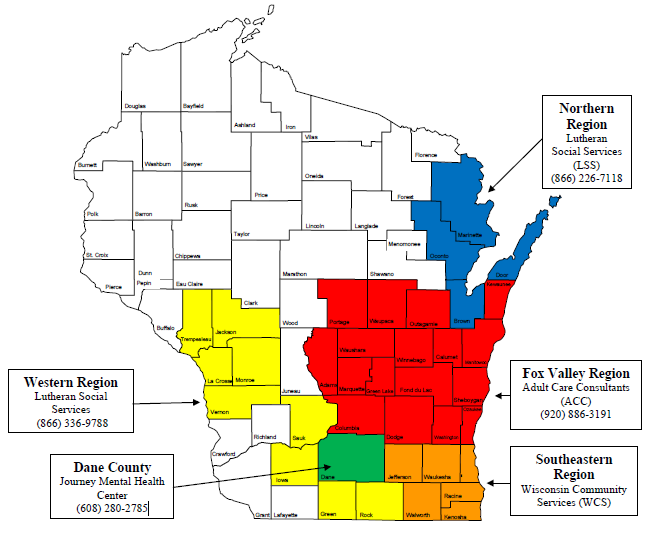 FY2015 OARS
Participation
99 Average Daily Population
147 Participants Served
Northern and Western Regions expanded
37 Counties total with the addition of Dane in FY16
Gradual Expansion of the OARS Program
Recidivism: One, Two, and Three Year Follow-Up Periods
Disabled Offenders Economic Support (DOES) Project
Criteria
Legal Action of Wisconsin Services
Mental Health Diagnosis
Intellectual Disability
Health Services Unit access on-site
Social worker referrals
Intake Interview
Client Retainer
SSI/SSDI application and advocacy
EBD/BC+ application assistance
Additional services may be provided based on individual needs
FY2015 DOES Project Data
DOES Project Benefits
DOES Project
Social Security Administration
64.2 percent success rate (FY 2015)

58 percent of applicants receive benefits at release, 42 percent require advocacy in the community
34.8 percent success rate for disabled beneficiaries
Benefits can take a year or longer to award (no data available from SSA on wait times)
BadgerCare Plus Application Assistance
DHS/DOC MOU
Beginning January 20, 2015, all inmates have the opportunity to apply for BC+ prior to release
Applications are submitted via telephone on the 20th of the month prior to the month of release
Social workers screen caseloads for those that may need additional assistance
In 5 facilities, 3 contracted paralegals from the DOES Project facilitate applications full-time
Integrating Corrections and Workforce Strategies
Ray Woodruff
Reentry Employment Coordinator
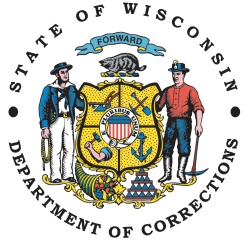 What are the Predictors of Recidivism?
Criminal Behavior
Source:
Andrews, Donald A. (2007), “Principles of Effective Correctional Programs”, in Motiuk, Laurence L. and Ralph C. Serin (2007). Compendium 2000 on Effective Correctional Programming. Correctional Service Canada.
What is the Employment Factor?
People who are employed and earning higher wages soon after release from incarceration less likely to recidivate
Individuals who receive correctional education less likely to recidivate and more likely to obtain employment
Training and Employment Opportunities
Recidivism, Corrections Costs, and Unemployment
Income Tax and Sales Tax Revenue
Sources: 
Visher, Christy, Sara Debus, and Jennifer Yahner. 2008. Employment After Prison: A Longitudinal Study of Releasees in Three States. Washington, DC: Urban Institute.
Davis, Lois M., Robert Bozick, Jennifer L. Steele, Jessica Saunders, and Jeremy N.V. Miles. 2013. Evaluating the Effectiveness of Correctional Education: A Meta-Analysis of Programs That Provide Education to Incarcerated Adults. Washington, DC: Bureau of Justice Assistance.
Integrating Corrections and Workforce Strategies
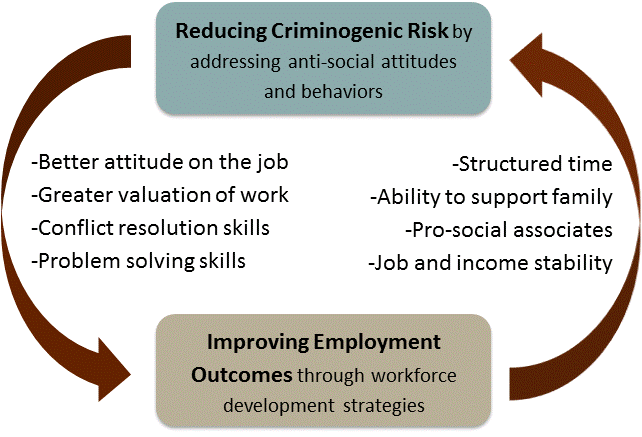 Source: Council of State Governments Justice Center
Integrated Reentry and Employment Strategies Pilot Project
Two national pilot sites selected (Milwaukee, WI; Palm Beach County, FL)
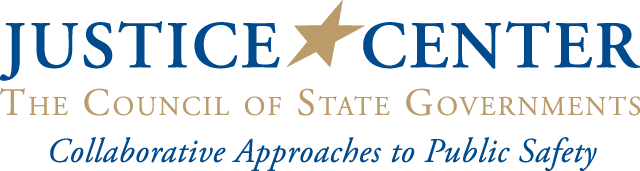 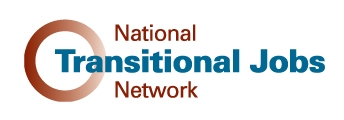 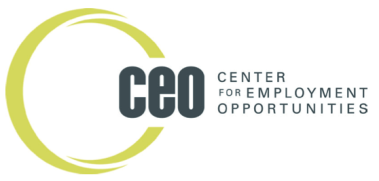 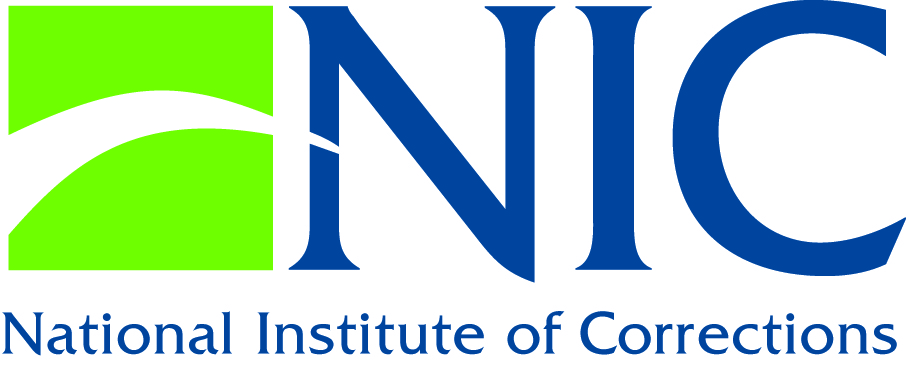 Resource-Allocation and Service-Matching Tool
Source: Integrated Reentry and Employment Strategies: Reducing Recidivism and Promoting Job Readiness, 2013
Preparation for Release
74.9% of all released inmates served less than 3 years in prison (2014)

Evaluation and Planning
COMPAS validated risk/need assessment
Treatment Programming
Cognitive Interventions, Anger Mgmt., Domestic Violence, Substance Abuse
Education
GED, HSED
Vocational Training
Career Technical Education
Inmate Jobs, Work Release
Career Technical Education
24 areas of study across 17 institutions
Auto Detailing
Auto Maintenance
Baking
Barbering/Cosmetology
Braille Transcription
Building Maintenance and Construction
Cabinet Making/Cabinetry
Commercial Bakery
Computer Assisted Drafting
Computer Help Desk
C-Tech (Cable Laying)
Custodial Service
Dental Lab Tech
Electrician
Food Service/Culinary Arts
Horticulture
Institution Food Production
Machine Tool Operations
Masonry
Motorcycle, Marine, Outdoor Products
Office Assistant/Aide
Office Software Applications
Printing
Welding
Post-Release
Community Corrections Employment Program (CCEP)
Job Development/Placement, OJT, Training, Work Experience

Windows to Work

Technical College Partnerships
Gateway Technical College
Milwaukee Area Technical College
Madison Area Technical College
Windows to Work
Collaboration with Wisconsin’s 11 Workforce Development Boards (WDB)
Each WDB contracted to provide, or subcontract to provide, program at selected state correctional institutions or county jail facilities in each workforce development area
4 county jail programs and 16 DOC programs (in 12 facilities) 
Pre- and post-release program designed to address criminogenic needs that can lead to recidivism
Enrollment occurs 3-9 months prior to release with classroom training in core curriculum content areas, continues approximately 12 months following release
Windows to Work, FY2015
Employment
Recidivism – Windows to Work
DOC defines recidivism as: following an episode of incarceration with the DOC, to commit a criminal offense that results in a new conviction and sentence to DOC custody or supervision.
DOC defines reincarceration as: following an episode of incarceration with DOC, an admission to prison within a specified follow-up period for either a revocation, a revocation with a new sentence, or a new sentence.
Only moderate- to high-risk individuals are eligible for Windows to Work. DOC is working to develop a comparison group in order to measure the full impact of the program.
This data does not include participants in jail programs or who may have enrolled in the program while in the community.
DOC Computer Numerical Control (CNC) Mobile Lab
Collaboration between DOC, Gateway Technical College and DWD to offer an accelerated 13-credit CNC technical education certificate program for DOC inmates at Racine Correctional Institution
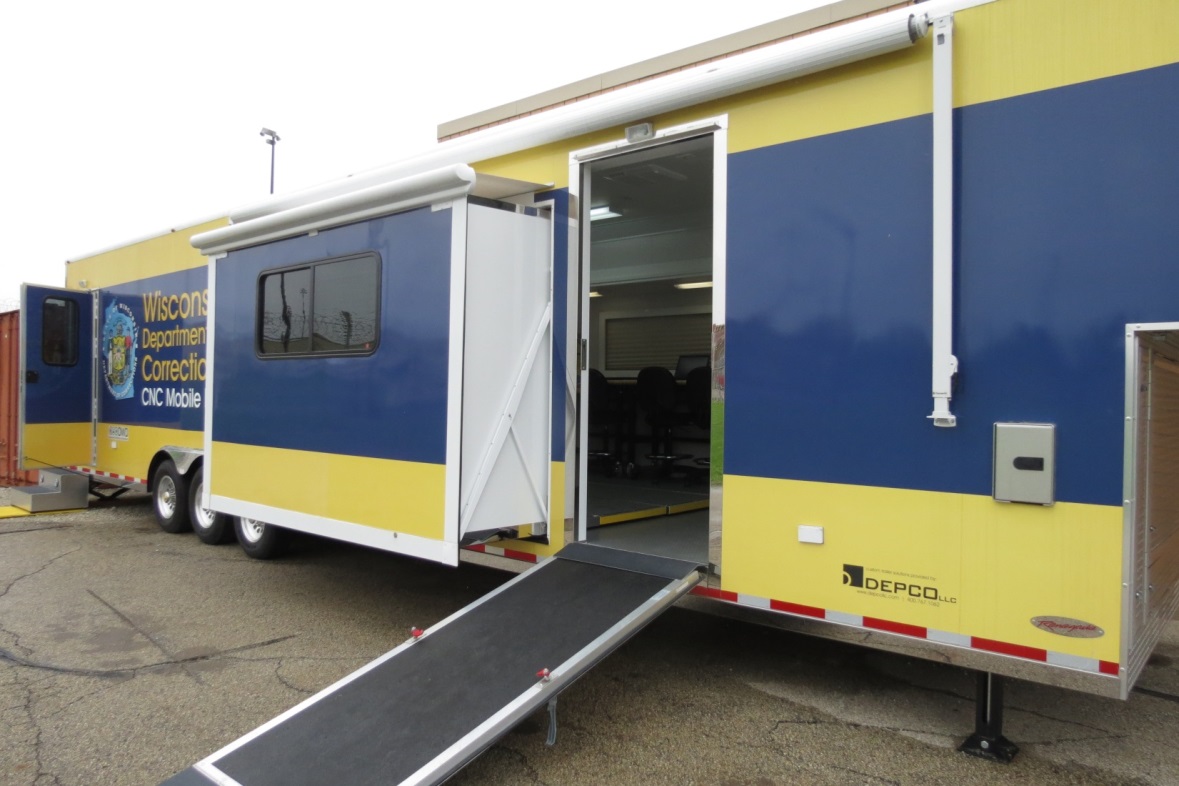 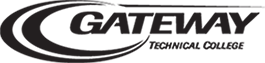 Milwaukee Area Technical College (MATC) CNC Project
Collaboration between DOC, MATC, and DWD to offer an accelerated 14-credit CNC technical education certificate program for DOC inmates (and offenders) at MATC
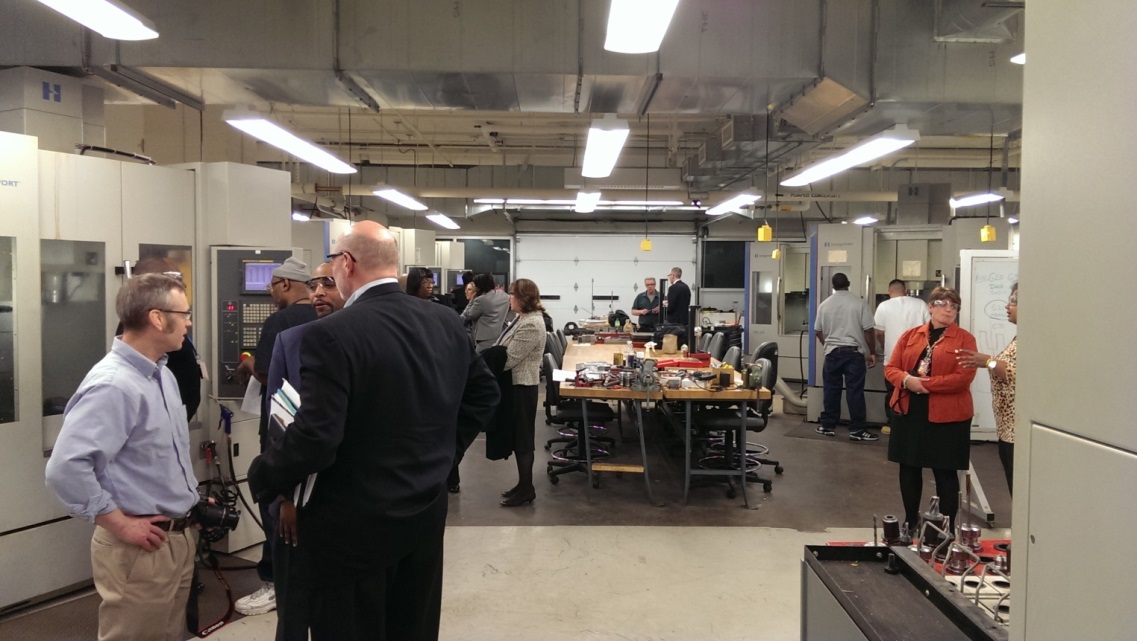 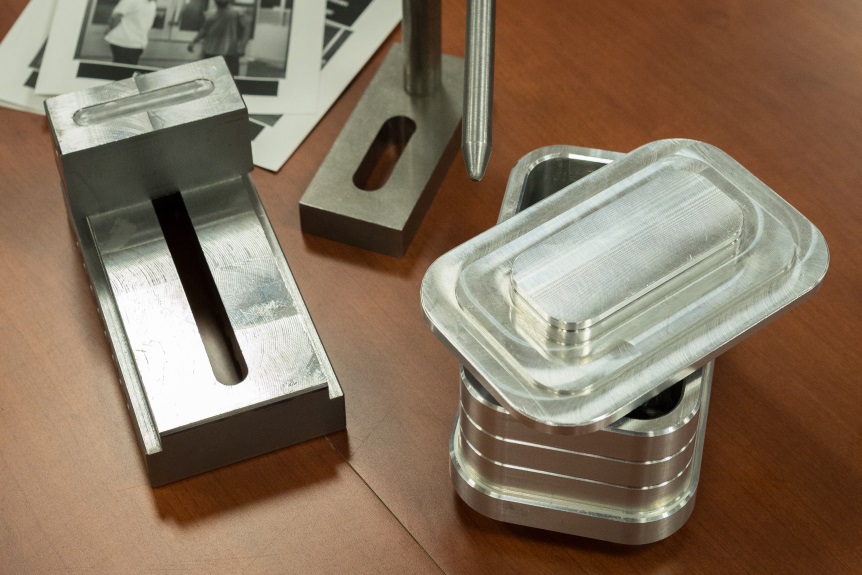 Industrial Maintenance
Industrial Maintenance Essentials: Fluid Power & Metal Processes Specialized Training Academy
Collaboration between DOC, Madison College, Workforce Development Board of South Central Wisconsin
11 college credits in 12 weeks (finished 6/2016)
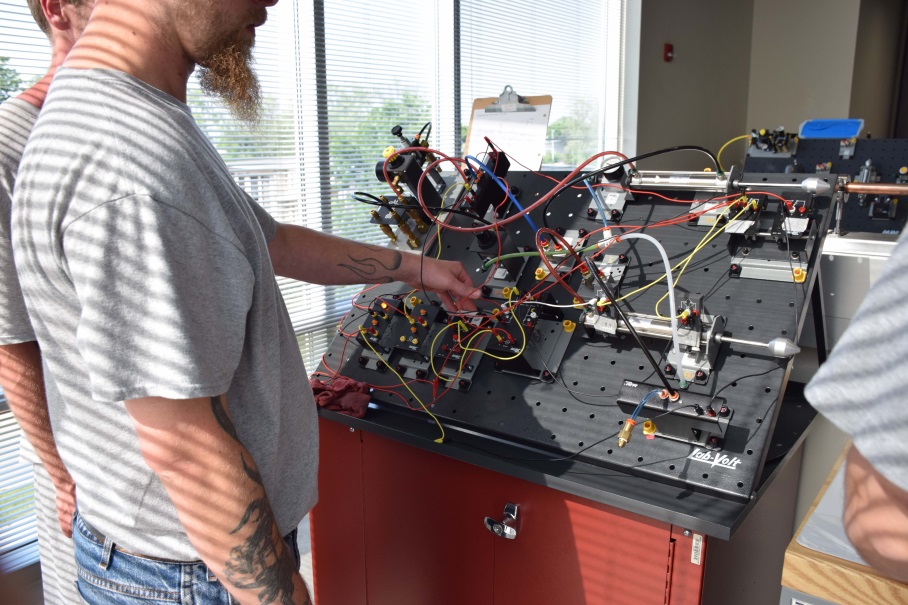 Recidivism and Results First
Megan jones
Director of research and policy
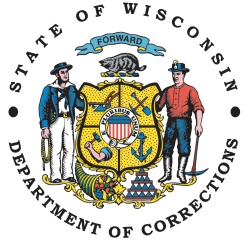 Primary Domains for Measuring and Reporting Recidivism Rates
Timeframe when the subject has an opportunity to engage in a recidivism event.  Can be variable (6 months, 1 yr, 2 yr, 5yr, etc…).
Follow-up Period
Starting
Point
Date
Recidivism Event
? Question ?  

What is the recidivism rate for….
No Conviction	     Re-Arrest
  No Conviction	     Re-Arrest & Charged
  No Conviction	     Jail Confinement
  No Conviction	     Prison Confinement
  Conviction	     Fine and/or Jail
  Conviction	     Probation
  Conviction	     Jail/Probation
  Conviction	     Prison
Placement on Probation
 Discharge from Supervision
 Release from Prison
 Gender/Age/Offense..
 Program Completion..
 Geographic Area, etc…
BY
RecidivismTo commit a criminal offense resulting in a new conviction and sentence to the Wisconsin DOC.
WI DOC recidivism rates represent the number of persons who have recidivated divided by the total number of persons in a defined population. 

The offense date is the date of the recidivism event.  

All recidivism rates are based on only Wisconsin offenses that have resulted in court dispositions that include custody or supervision under the WI DOC.
Calculating the Recidivism Rate
Follow-up Period
(1 year, 2 years, and 3 years)
Starting
Point
End
Point
Release from Prison
Offense 
Date
€

EXAMPLE
€
€


€
€
€

€
€
€
€
€
€
Follow-up Period
€
€
€
€
1 year
During the follow-up period, 2 offenders commit a new offense
“The Cohort”
Recidivism Rate
10 offenders released from prison in 2005
2 ÷ 10 = 20%
Recidivism Rates
Recidivism Rate x Gender
3-year
2-year
1-year
Year Released from Prison
3-year
2-year
1-year
Recidivism Rate x Age at Release
45-49
20-24
40-44
Age:
25-29
35-39
30-34
1,645
1,001
1,179
651
1,621
Avg N:*
1,285
2000-2009 Releases
Months to Recidivism (3-year follow-up)
25%
within
4½
months
50% within11½ months
75% within 21 months
Recidivism Rate x Release Type
Wisconsin Results First Initiative
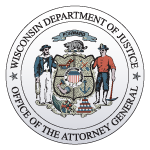 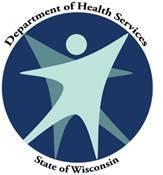 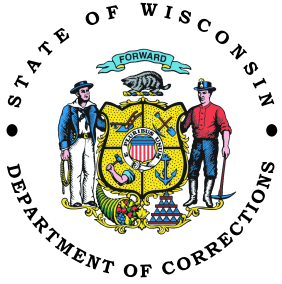 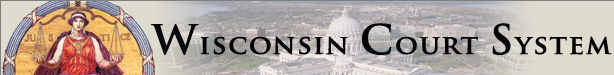 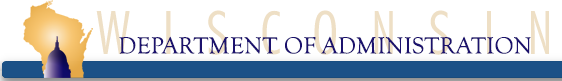 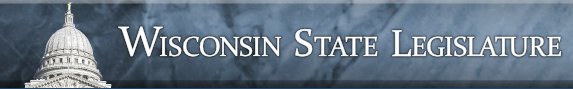 What is Results First?
Pew-McArthur initiative to enhance evidence-based policymaking
Provides tools and technical assistance to conduct comprehensive cost-benefit analysis of social programming
Return on investment estimates can be used to identify and invest in policies/ programs that are most cost effective
Progress to Date
Creation of Wisconsin Adult Criminal Justice Program Inventory
Categorizes Wisconsin adult criminal justice programs intended to reduce recidivism and supported by research
Cost of recidivism analysis
Cost-benefit analysis of DOC’s Earned Release Program
Return on investment from recidivism reduction and saved prison bed days
Next Steps: Cost-Benefit Analysis
DOC Primary Programs
Cognitive Behavioral Therapy
Alcohol and Other Drug Abuse (AODA) Treatment
Anger Management
Sex Offender Treatment
Domestic Violence

Specialty Court Programming
Drug Court
Mental Health Court
DUI/OWI Court
Treatment, Alternatives and Diversion (TAD) Programs
Next Steps: Statewide Use of the Model
Department of Health Services
Department of Children and Families
Department of Public Instruction
Department of Justice
Counties (juvenile justice)
Questions?
Silvia R. Jackson
Reentry Director
Wisconsin Department of Corrections
608-240-5015
Silvia.Jackson@wisconsin.gov 
http://doc.wi.gov
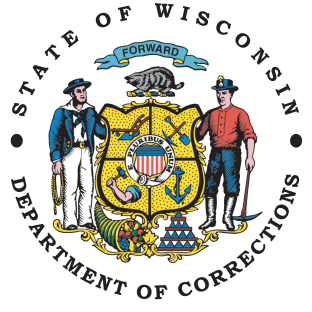